MSCC 2019 Collection Analysis - Planning Meeting
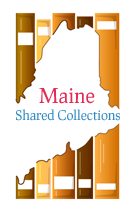 www.maineinfonet.org/mscs/
Agenda
2019 analysis planning
Introductions
Overview of process
Agree on scope
Agree timeline
GreenGlass demo
Next Steps
Other Business
www.maineinfonet.org/mscs
Intros – Collections & Ops Comm.
Joan Campbell, Bowdoin College
Evelyn Greenlaw, University of Southern Maine
Patrick Layne, Bangor Public Library
Jenna Mayotte, Portland Public Library
Ana Noriega, Colby College
Peggy O’Kane, Maine State Library
Deb Rollins, University of Maine, Orono
Krystie Wilfong, Bates College
Kathy Woodside, Jesup Memorial Library
www.maineinfonet.org/mscs
Intros cont..
Matthew Revitt, Maine Shared Collections Librarian
Andy Breeding, Consulting Software Engineer, OCLC Sustainable Collection Services
Cynthia Duchane, OCLC Sustainable Collection Services
Sara Amato, MSCC Contracted Systems Librarian
www.maineinfonet.org/mscs
Overview of Process
Group collection analysis - print monographs only to identify titles agree will retain for 15 years
Contracted with OCLC Sustainable Collection Services to use online analytics tool GreenGlass
Collections & Operations Committee responsible for analyzing collective collection & agreeing retention rules 
Will seek feedback on retention rules from reps at participating libraries
MSCC Executive Committee have final sign off on retention model
www.maineinfonet.org/mscs
Participating Libraries – Founders
Bangor Public Library
Bates College
Bowdoin College
Colby College
Maine State Library
Portland Public Library
University of Maine Orono
University of Southern Maine
www.maineinfonet.org/mscs
Participating Libraries - URSUS
University of Maine Augusta
University of Maine Farmington
University of Maine Fort Kent
University of Maine Machias
University of Maine Presque Isle
www.maineinfonet.org/mscs
Participating Libraries - Minerva
Edythe L. Dyer PL
Gardner PL
Jesup PL
McArthur PL
Norway PL
Old Town PL
Rice PL
Scarborough PL
Southern Maine CC
St. Joseph’s College
Thomas Memorial PL
Unity College
Wells PL
Windham PL
Witherle PL
www.maineinfonet.org/mscs
Scope of Analysis
In Scope:
Circulating print monographs (pub or acq. 2003-2012) 
Juvenile titles (caveats)
Special Collections (confirm?)
Out of Scope
Monographs with existing MSCC commitments
Serials (anything with record type ‘s’)
Micro-formats/Fiche
Government Documents
Reference Books
E-Books
Music scores
Lost/Withdrawn items
Theses/Dissertations
Maps
www.maineinfonet.org/mscs
Estimated Bib Record Totals
www.maineinfonet.org/mscs
Scope of Analysis cont.…
Agree on strategy for excluding specific publishers 
Add to list
Use Special Category flag?
Exclude entirely from analysis?  
Agree on strategy for excluding specific locations & subjects
Use Special Category flag?
Exclude entirely from analysis?
Question for Colby, how to factor HathiTrust & EAST commitments?

	Anything else related to scope?
www.maineinfonet.org/mscs
Project Outline
www.maineinfonet.org/mscs
Project Outline cont.…
www.maineinfonet.org/mscs
Project Outline cont.…
www.maineinfonet.org/mscs
Agree Timeline
Propose starting data questionnaires & submissions (January/February 2019)
Propose scheduling (even if we cancel some) weekly 1 hour virtual Collections & Operations Committee meetings to agree on retention rules (May-July 2019) 
Retention commitment review (July-August)
Load agreed retention commitments into local ILSs & OCLC WorldCat (August-October)

	Does this proposed schedule work?
www.maineinfonet.org/mscs
GreenGlass Demo
Take it away Cynthia!
www.maineinfonet.org/mscs
Next Steps
Arrange meeting with Minerva libraries – late summer 2018
UMaine billing non-Minerva libraries for analysis costs – September 2018
Send out data questionnaires to libraries – January 2019
Kickoff meeting – April/May 2019
www.maineinfonet.org/mscs
Other Business
Transferring MSCC commitments
Retention of Microfilm
Accepting non-lending collections into MSCC
EAST shared print summit
OCLC Shared Print Registration Service
www.maineinfonet.org/mscs